Weekly Skills Practice
Grade: 3rd MathWeek of May 4, 2020
Monday, May 4th
Which division equation can be solved using 3 x ___ = 27
A.  27 ÷ 3 = 
B.  3 ÷ 27 =  
C.  __ ÷ 27 = 3
D.  __ ÷ 3 = 27
 

Octavian’s apple weighs 93 grams. His pear weighs 152 grams. What is the total weight of the apple and the pear?


3. Lunch  starts at 11:07 and ends at 11:55. How long do you have to eat your lunch?
Tuesday, May 5th
Katerika bakes 14 bagels. She puts all of the bagels into 7 bags. Each bag has the same number of bagels. How many bagels does Katerika put into each bag? Write a division equation and a multiplication equation that you can use to solve the problem. 

 
Ms. Boyd bought 4 bags of skittles.  Each bag weighs 7 kilograms.  How many kilograms does of skittles does Ms. Boyd have? 


3. There are 18 fish. Each bowl holds 6 fish.  What number sentence shows the number of bowls?
Wednesday, May 6th
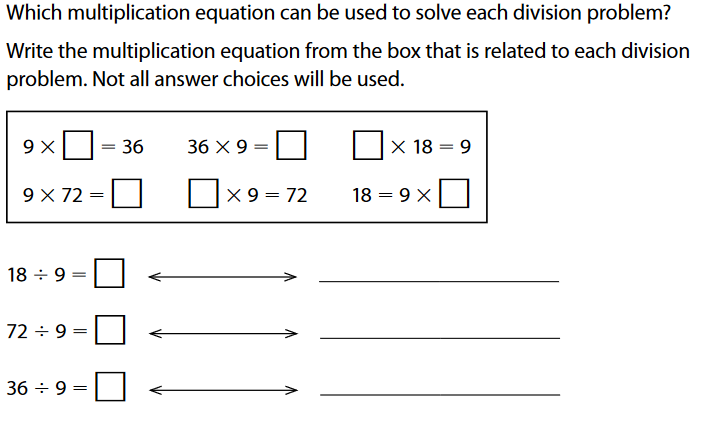 Thursday, MAy 7th
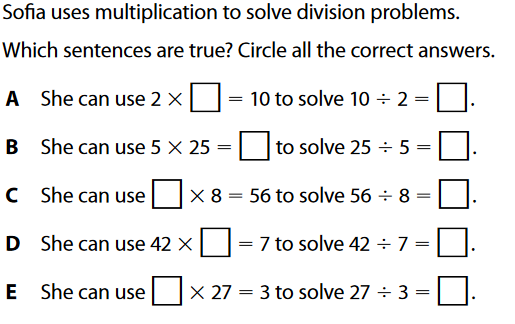 Friday, May 8th
Lenny has 48 crackers divided into piles. There are 8 crackers in each pile. How many piles of crackers does Lenny have? Write a division equation and a multiplication equation that you can use to solve the problem. 

Which problem cannot be solved using multiplication?
A model train has 8 cars.  Each car is 6 inches long. How long is the model train?
Max had 5 shells.  He found 7 more shells. How many shells does Max have in all?
C. There are 3 birds in each of 4 trees.  How many birds are in all of the trees?


3. Select the numbers that round to 50:  
  45	39	53	56	47	56
Answers
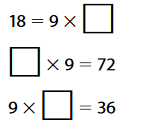